“One off Deals”Pre Order : While stock last – Separate order delivery in March 2023
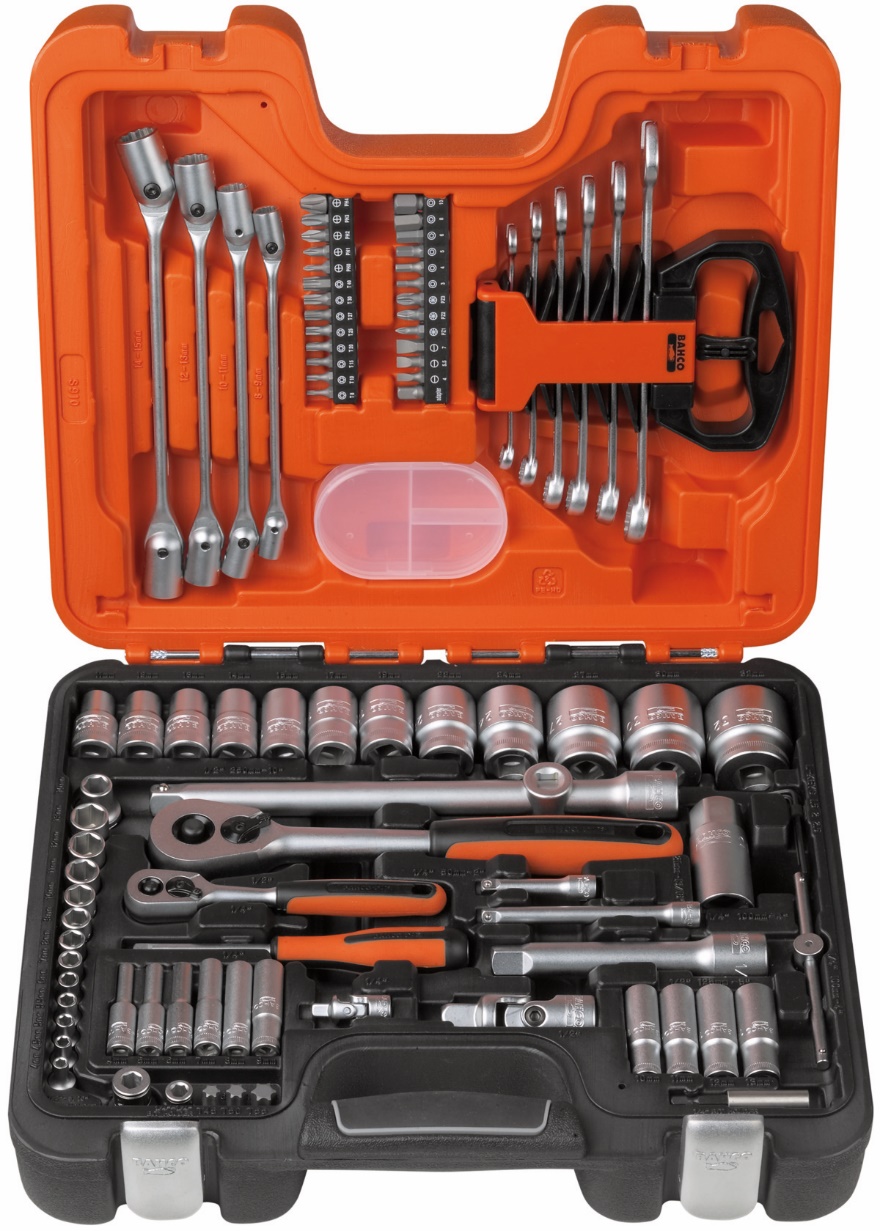 EAM001205

Bahco Product Code S910
Pre-Order: While stocks last
2
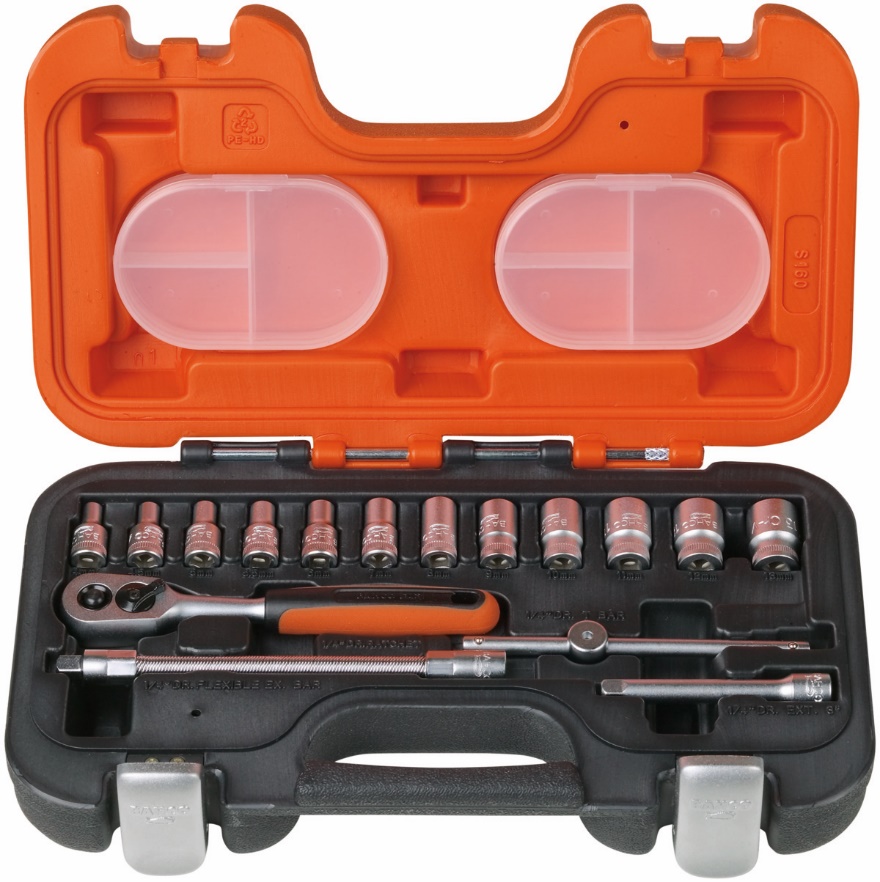 EAM001194
	
Bahco Product Code S160
1/4 Square Drive
Pre-Order: While stocks last
3
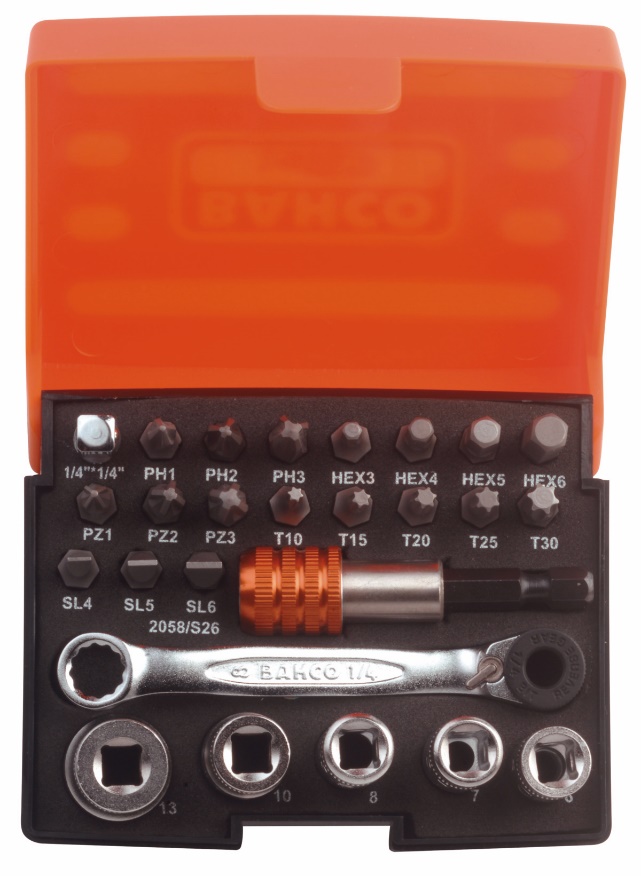 EAM001206

Bahco Product Code 2058/S26
Pre-Order: While stocks last
4
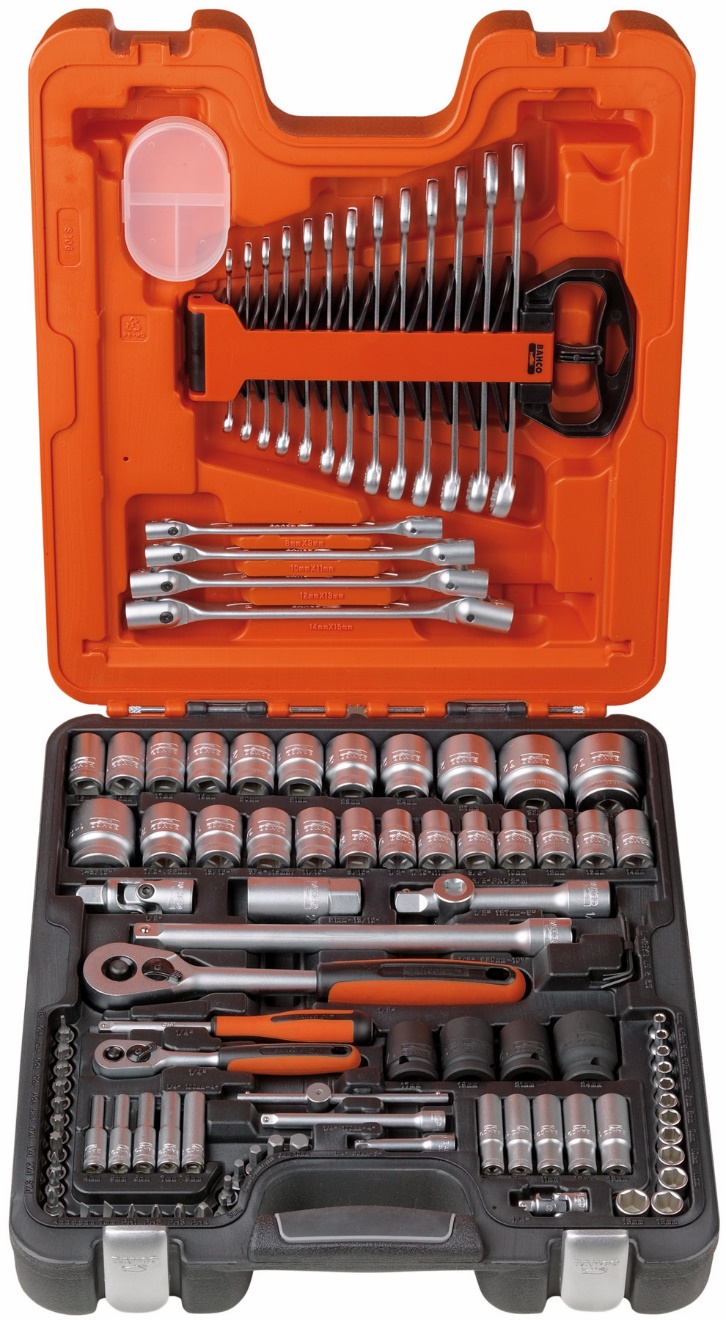 EAM001195

Bahco Product Code S106
Pre-Order: While stocks last
5
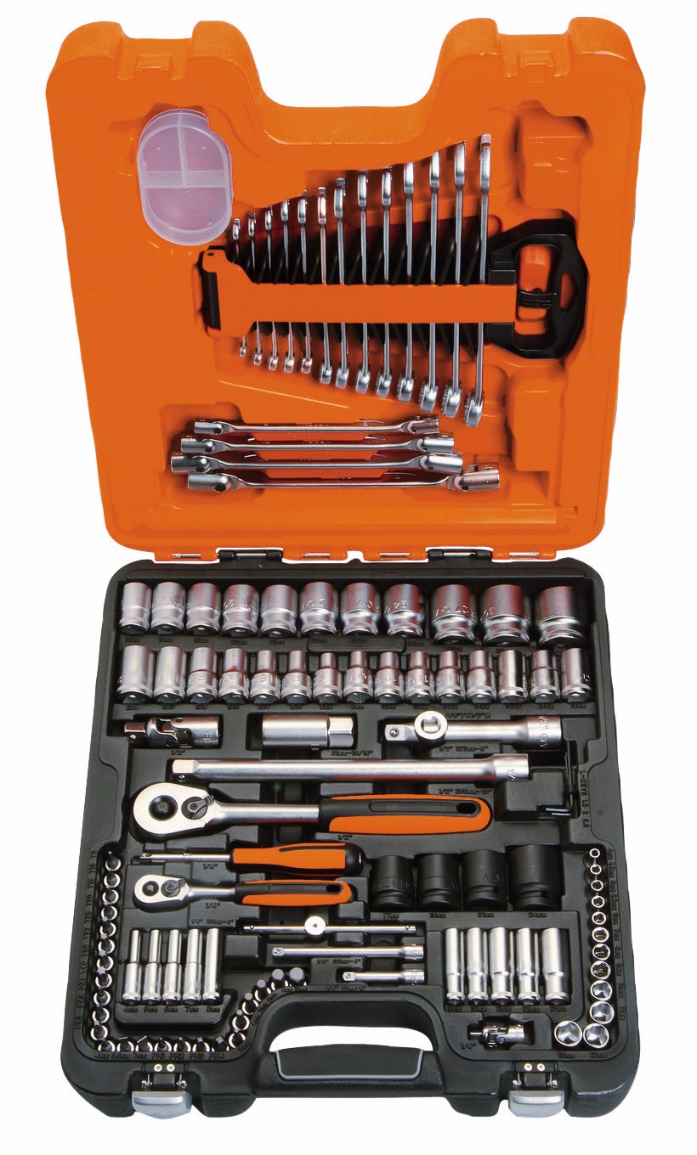 EAM001099

Bahco Product Code S108
Pre-Order: While stocks last
6
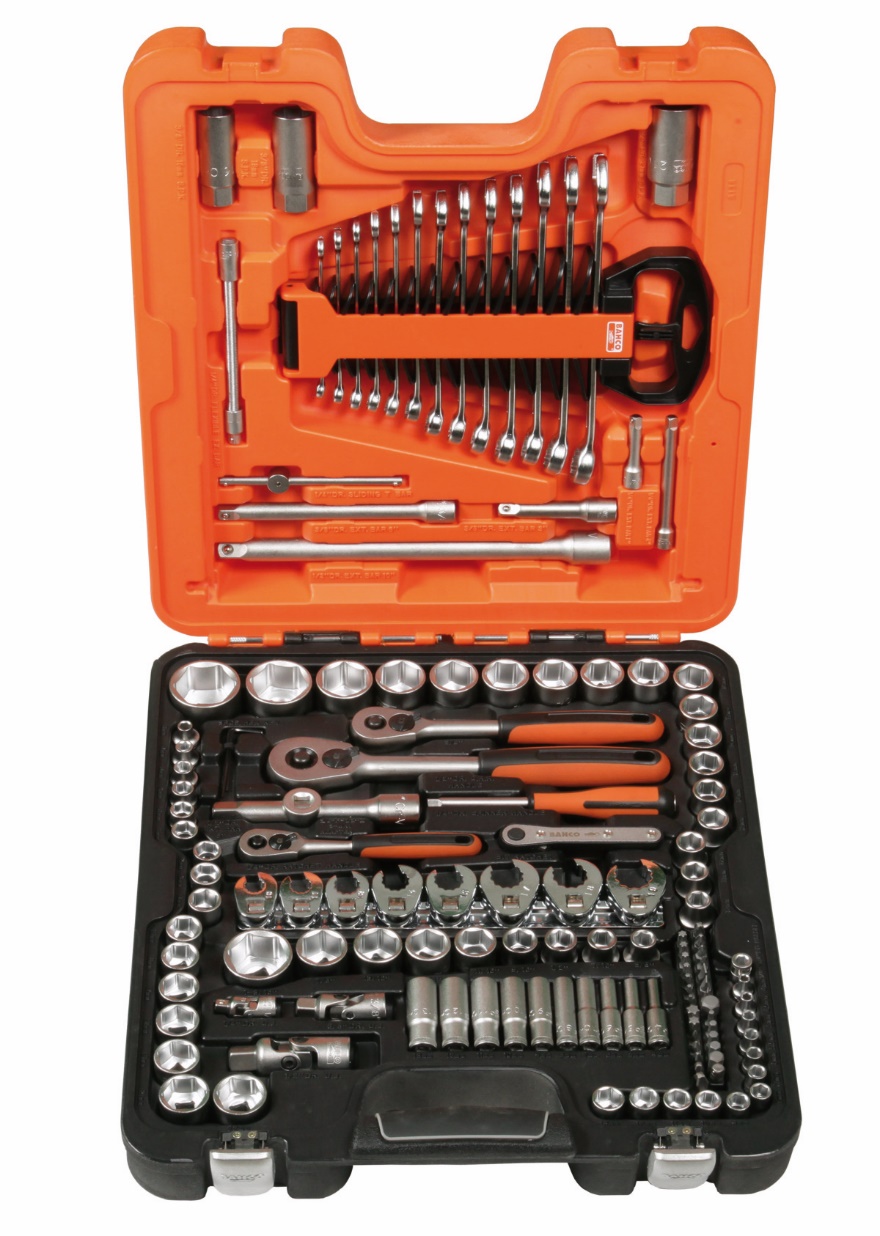 EAM001200

Bahco Product Code S138
Pre-Order: While stocks last
7
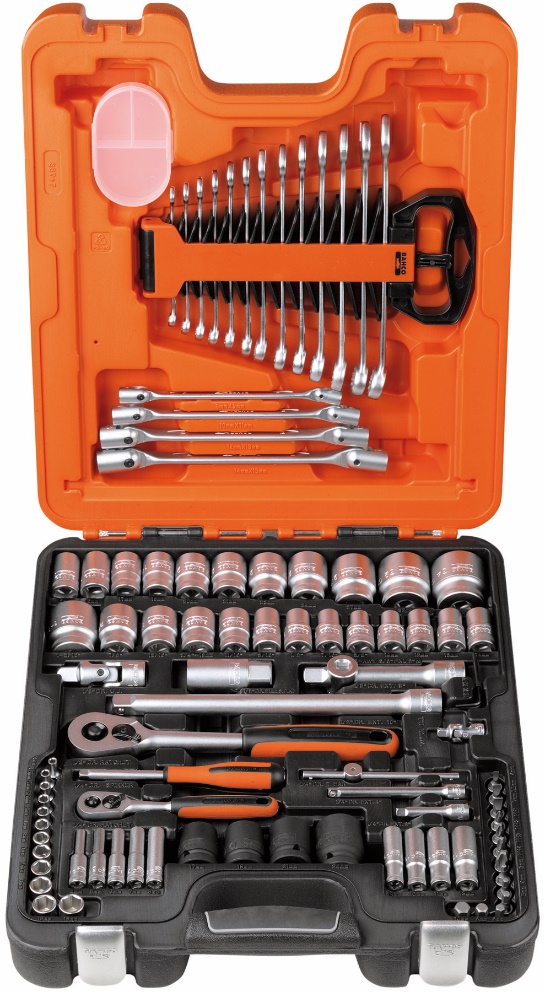 EAM001207

Bahco Product Code 
S87+7
Pre-Order: While stocks last
8
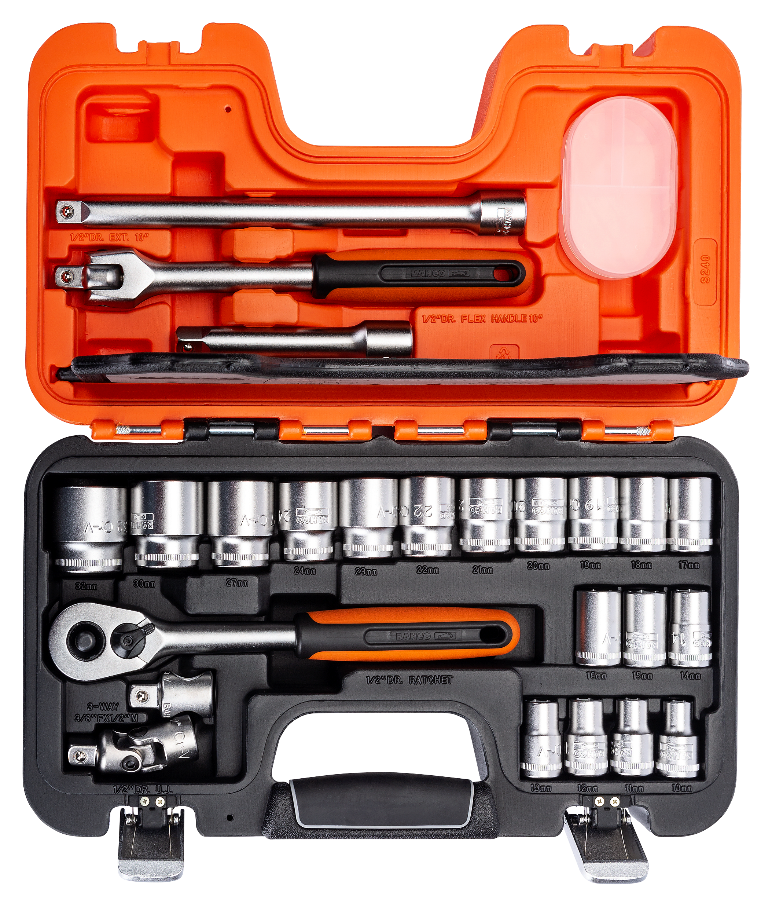 EAM001208

Bahco Product Code S240
Pre-Order: While stocks last
9
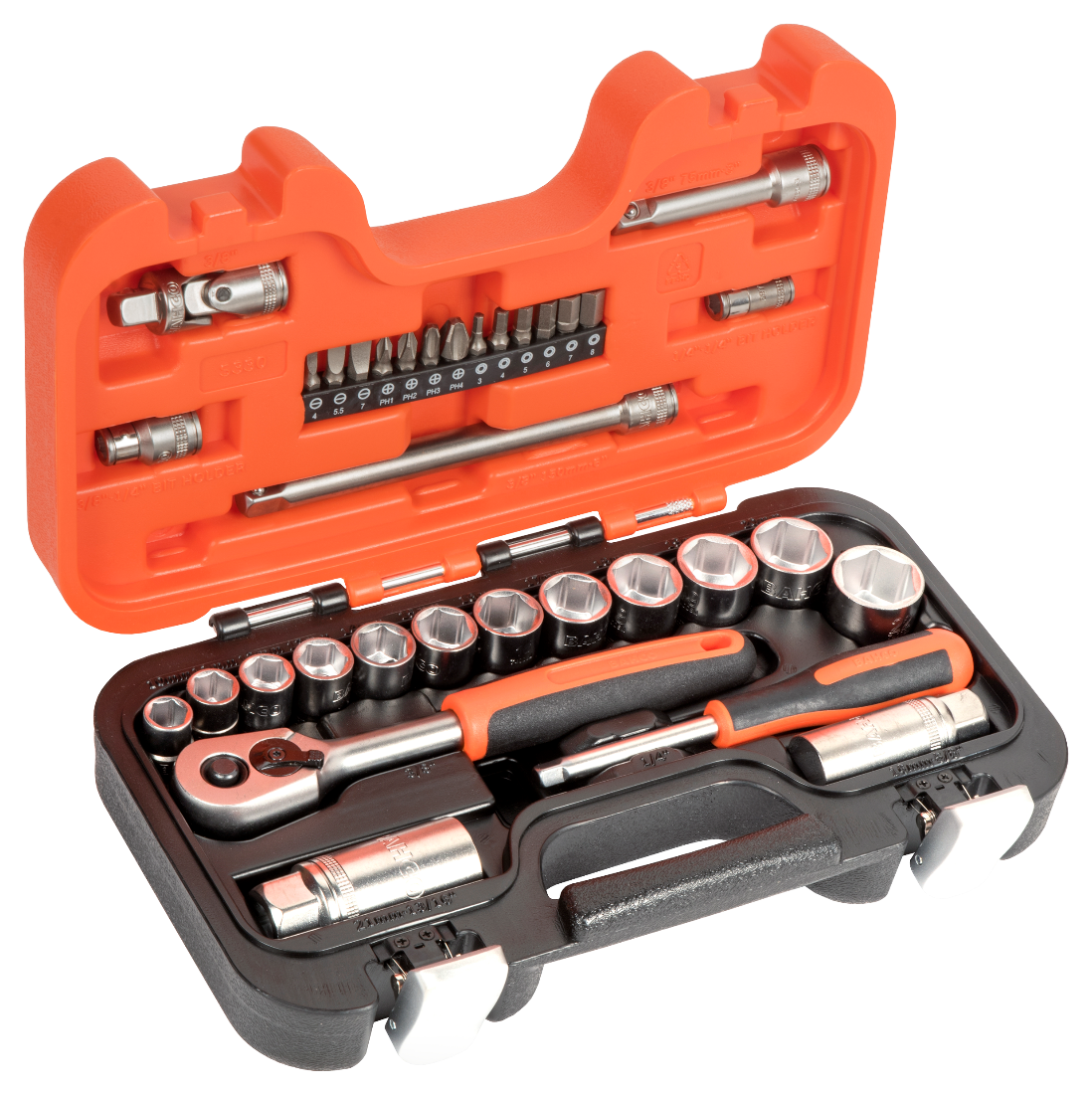 EAM001209

Bahco Product Code S330
Pre-Order: While stocks last
10
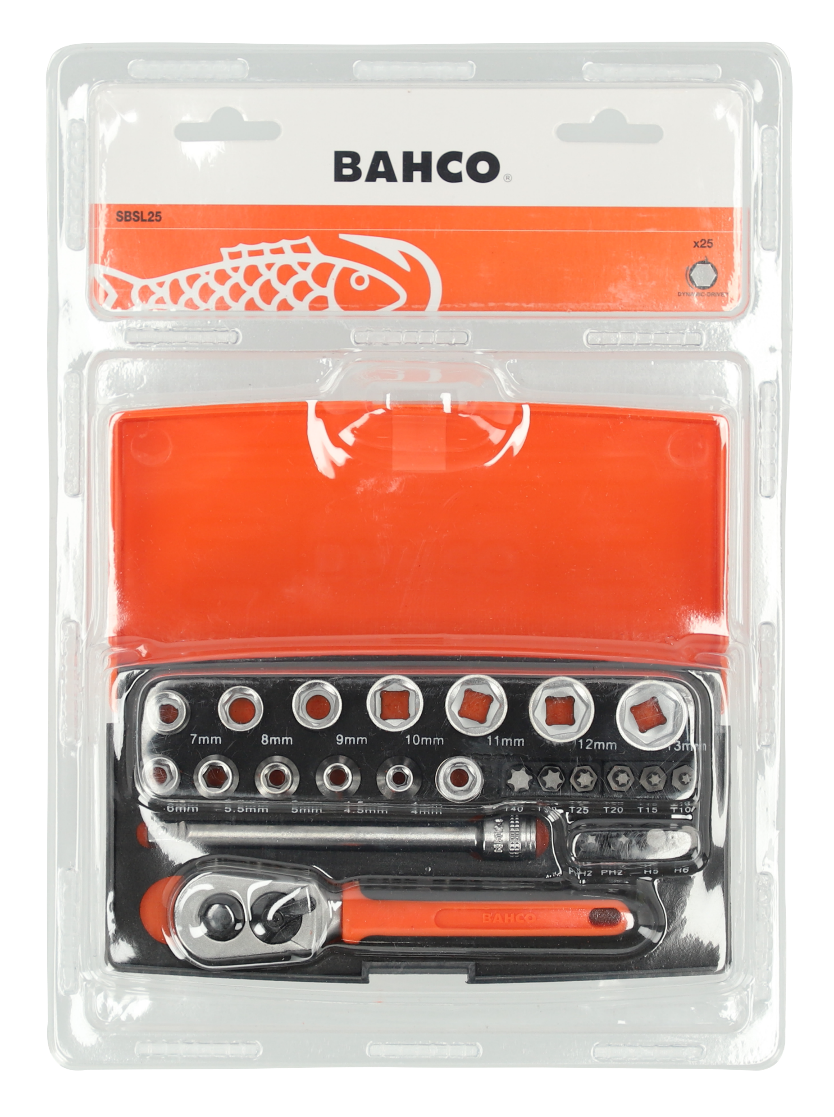 EAM001210

Bahco Product Code SBSL25
Pre-Order: While stocks last
11
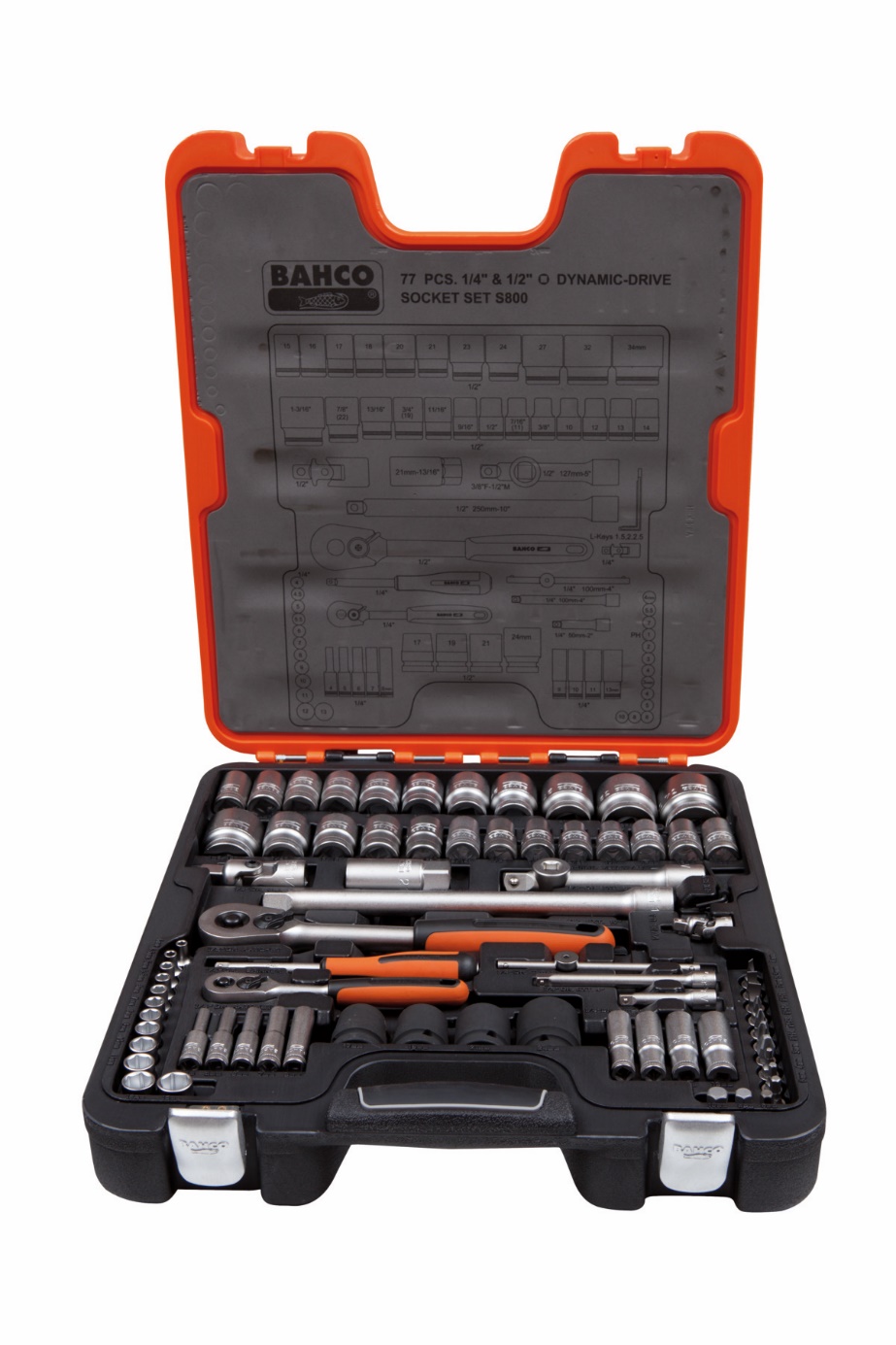 EAM001201

Bahco Product Code S800
Pre-Order: While stocks last
12
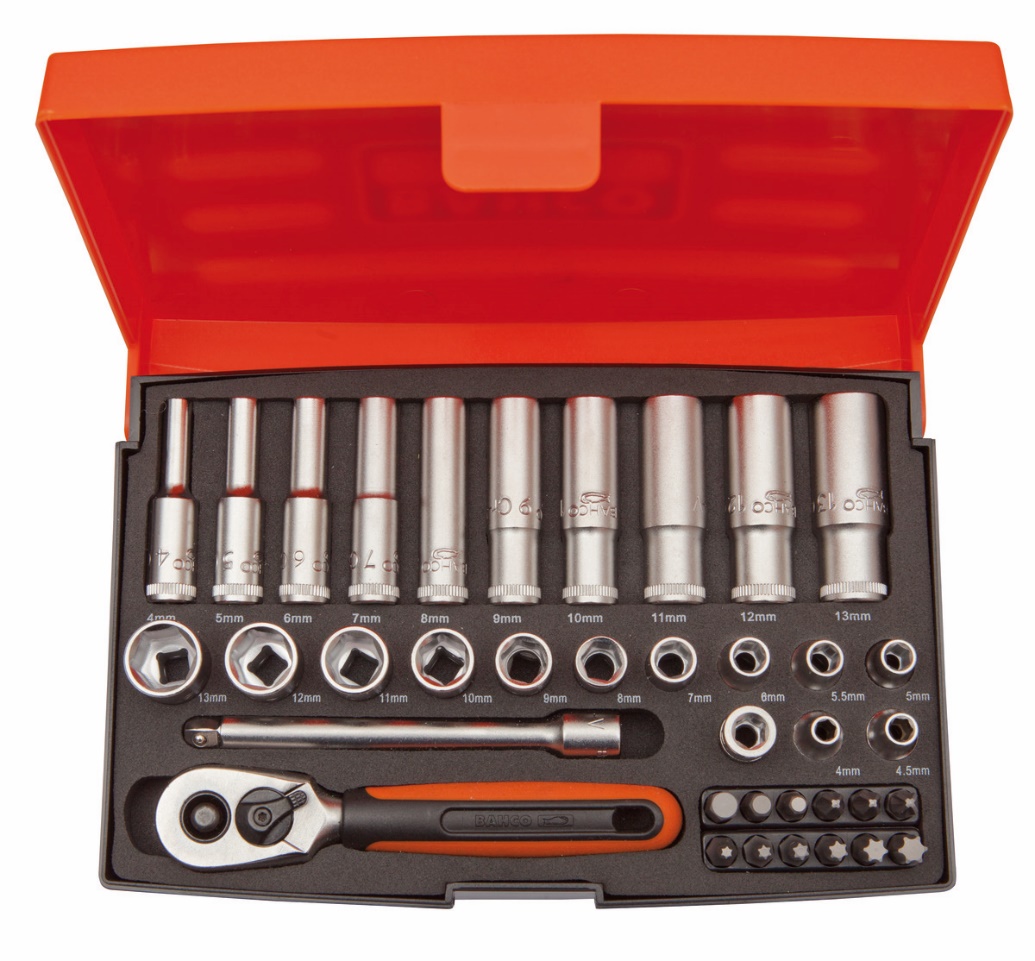 EAM001211

Bahco Product Code SL25L
Pre-Order: While stocks last
13
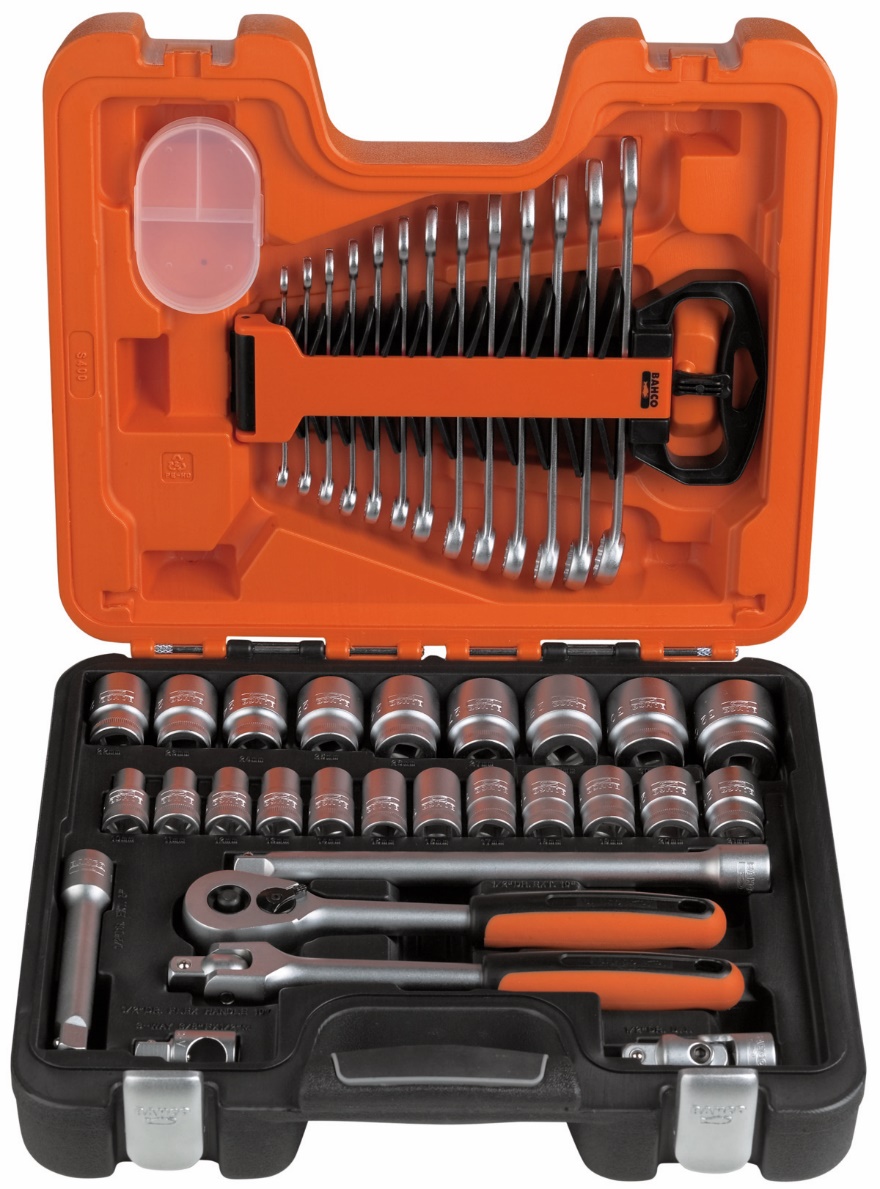 EAM001064

Bahco Product Code S400
Pre-Order: While stocks last
14
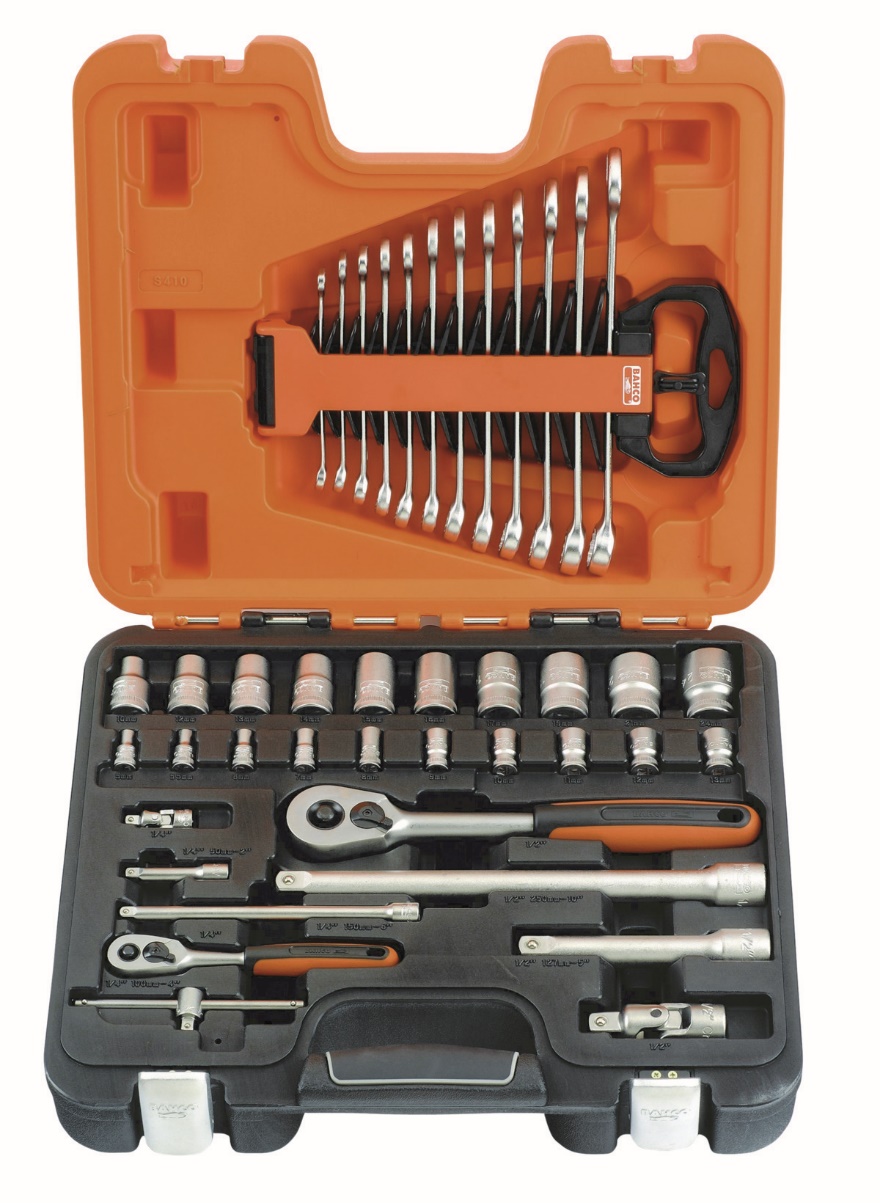 EAM001100

Bahco Product Code S410
Pre-Order: While stocks last
15
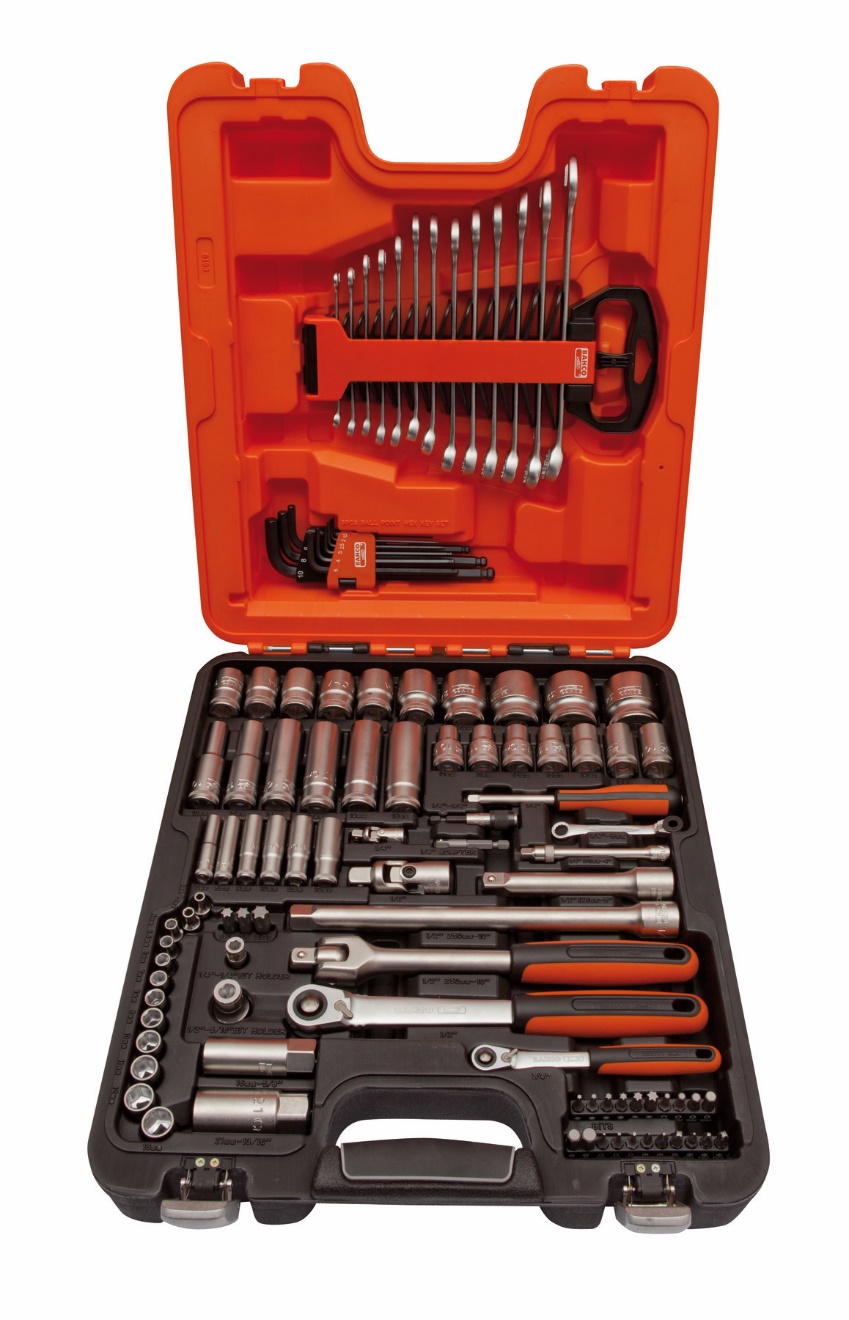 EAM001202

Bahco Product Code S103
Pre-Order: While stocks last
16
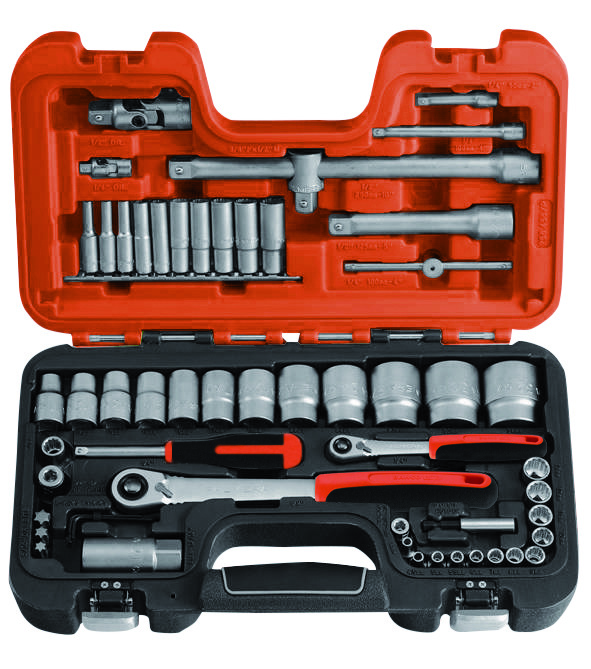 EAM001212

Bahco Product Code S560
Pre-Order: While stocks last
17
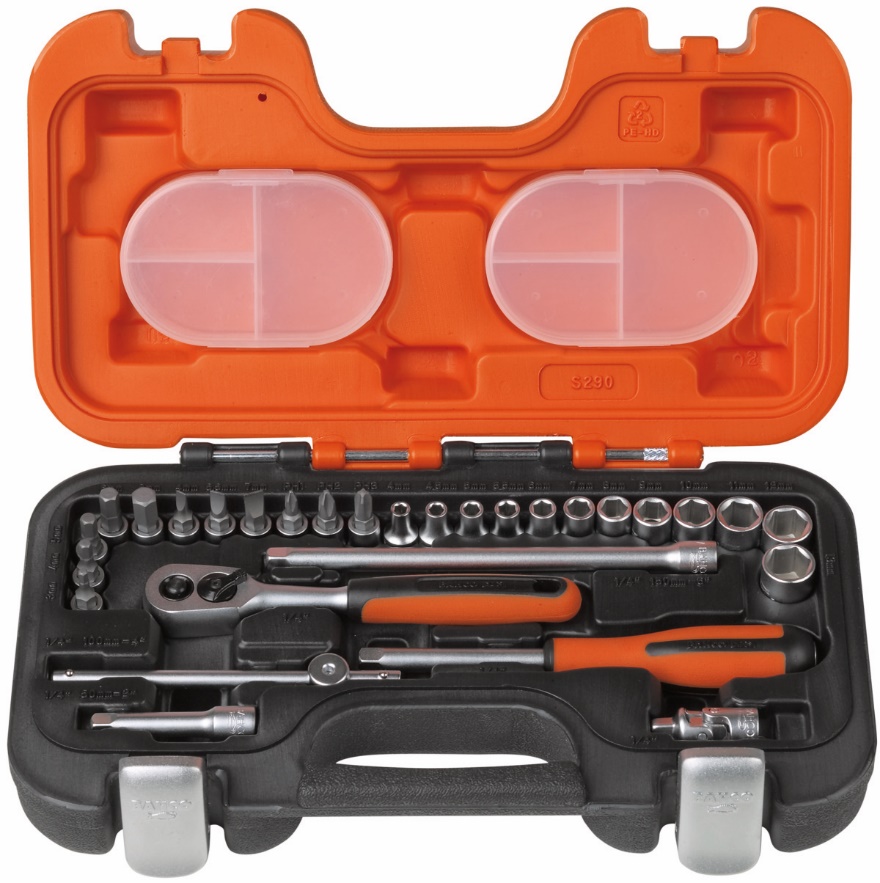 EAM001213

Bahco Product Code S290
Pre-Order: While stocks last
18
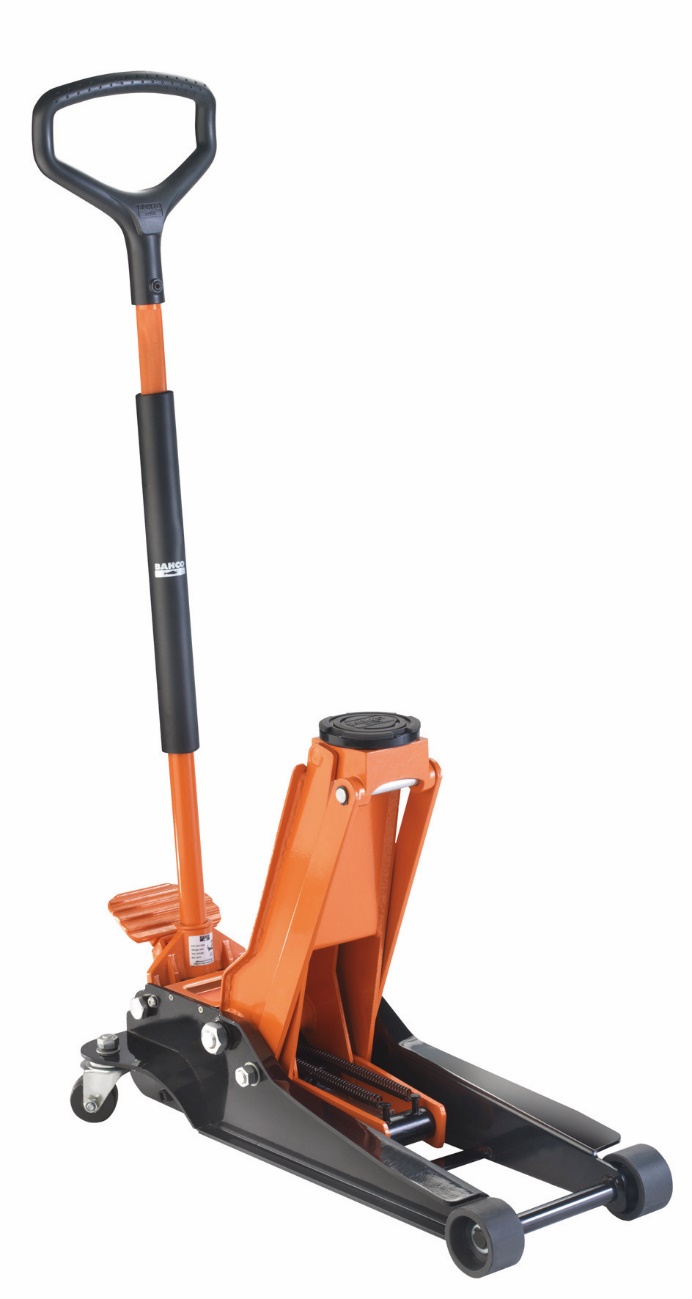 EAM001214

Bahco Product Code BH13000
Pre-Order: While stocks last
19
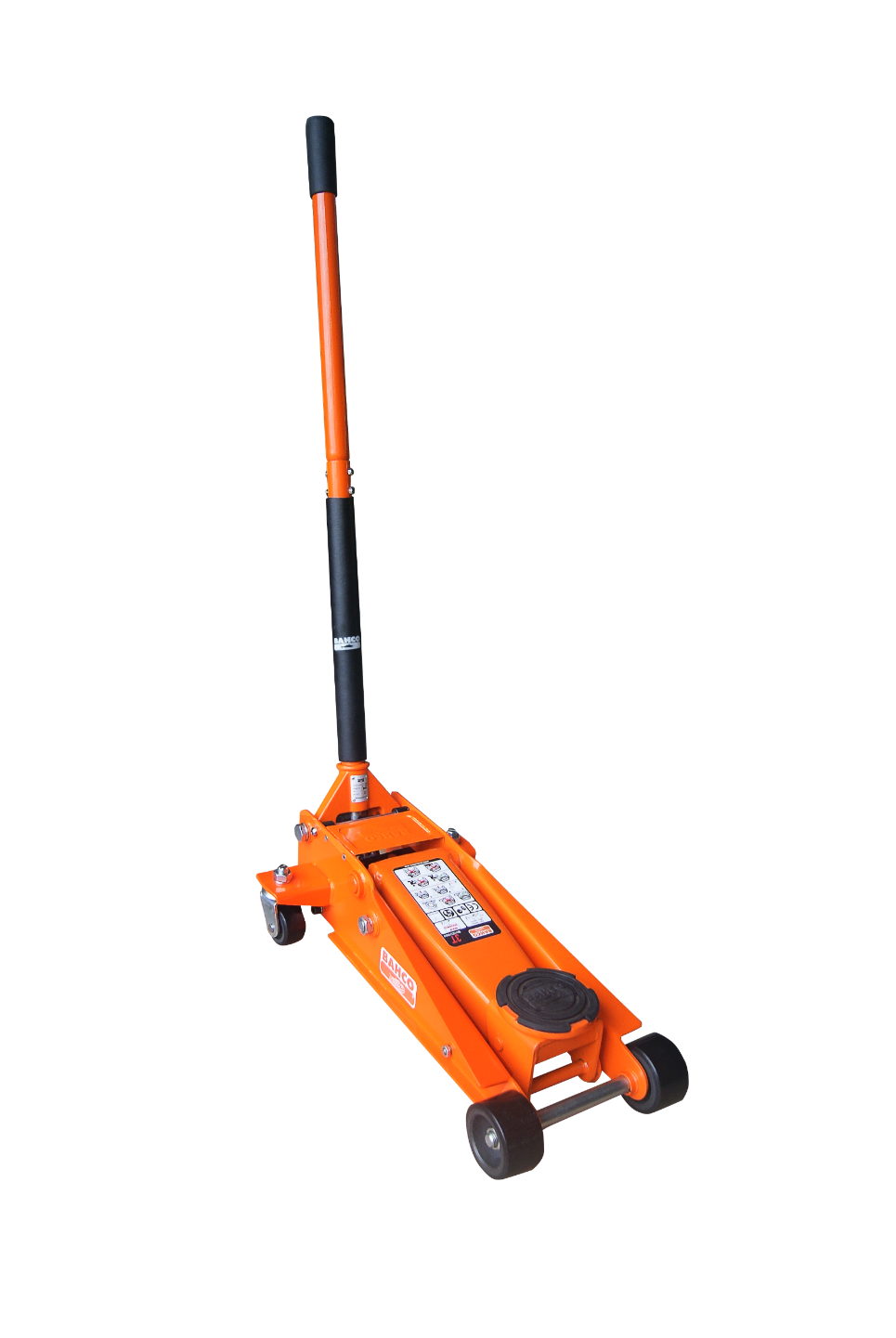 EAM001203

Bahco Product Code BH1EU3000
Pre-Order: While stocks last
20
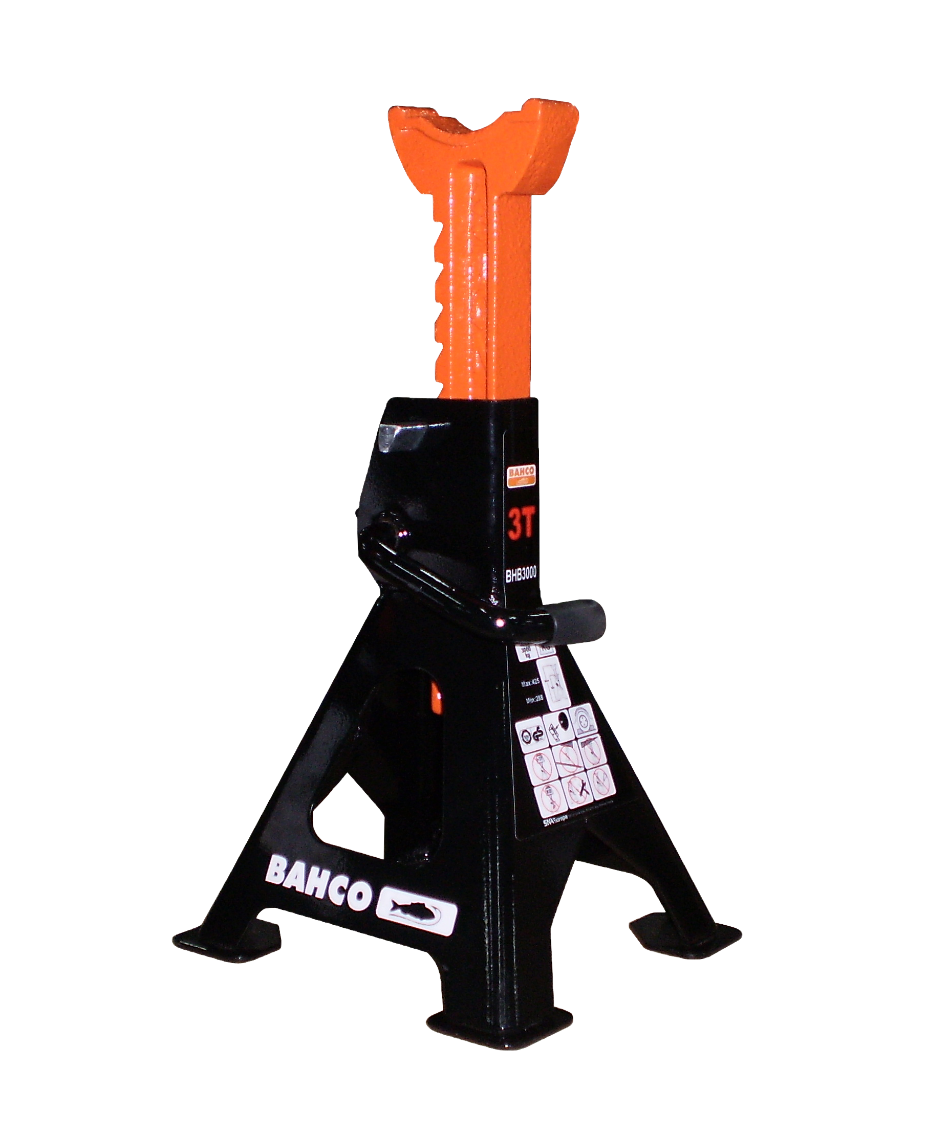 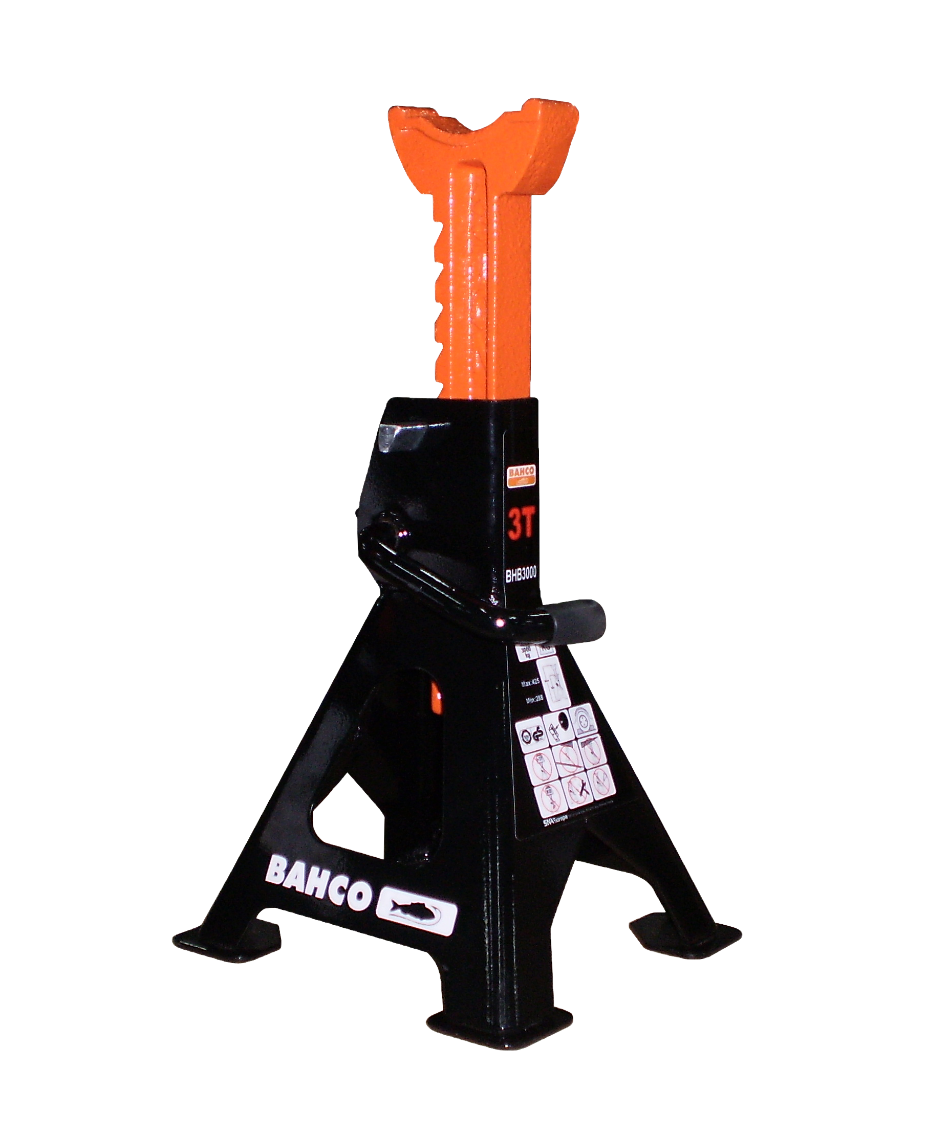 EAM001204

Bahco Product Code BH33000
Pre-Order: While stocks last
21
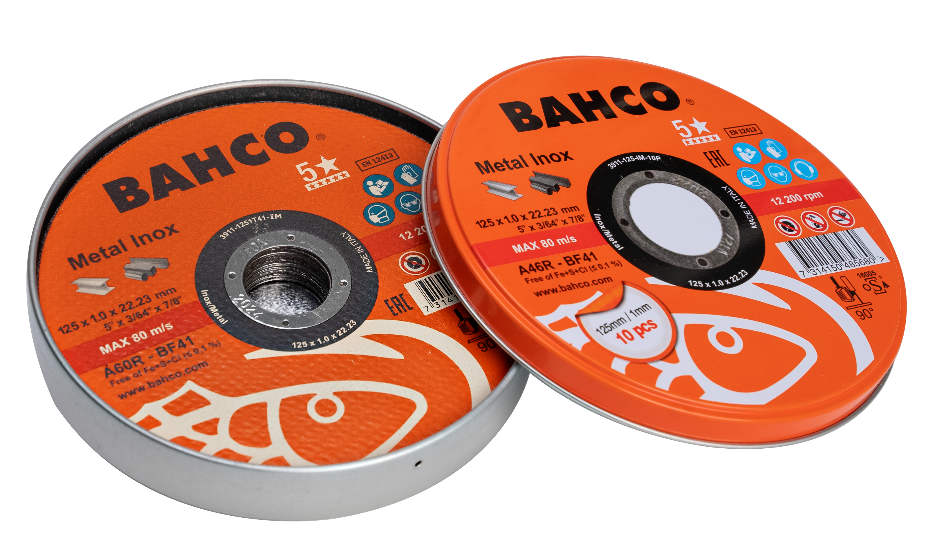 EAM001125

Bahco Product Code 
3911-115-IM-10P
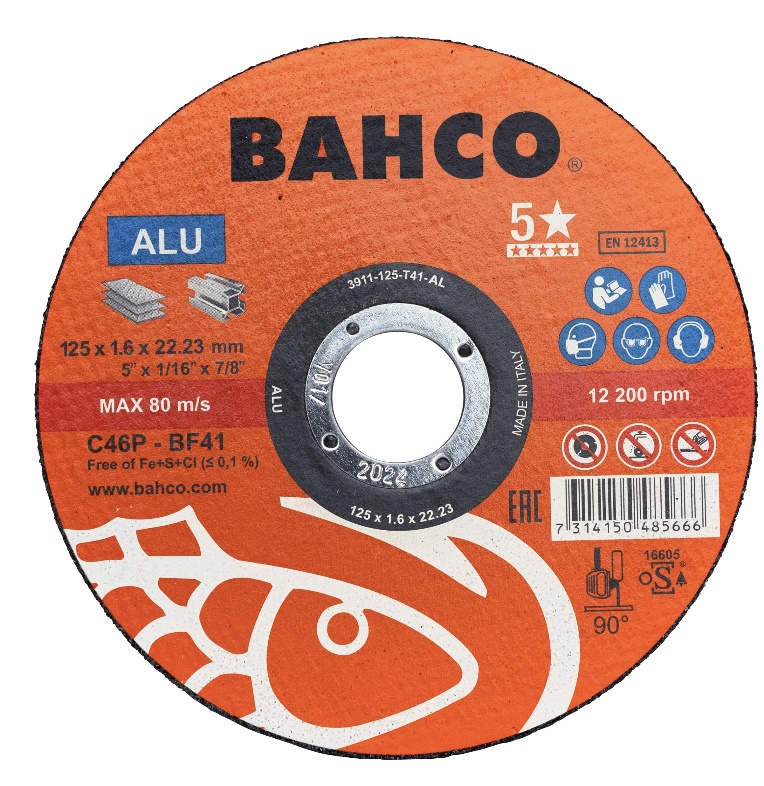 Pre-Order: While stocks last
22
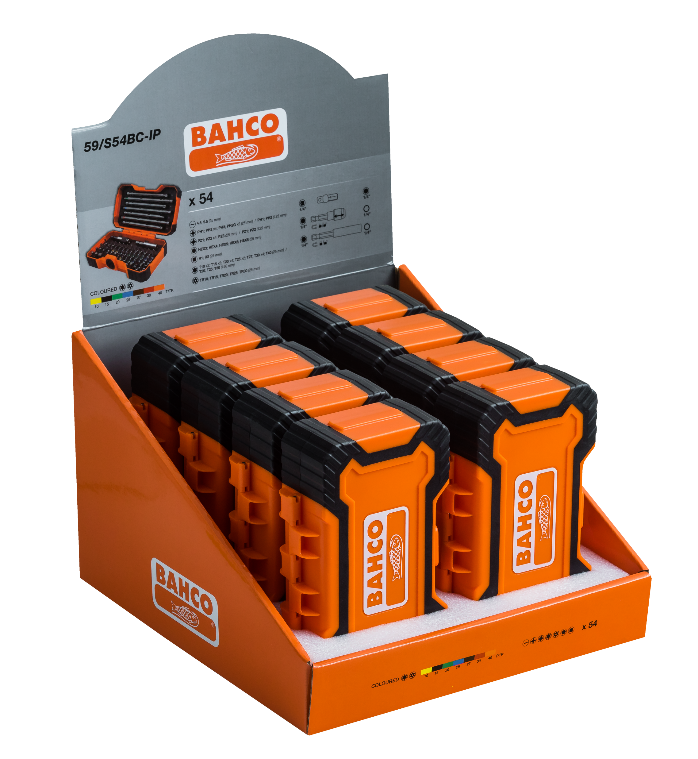 EAM001017

Bahco Product Code 
59/S54BC-IP
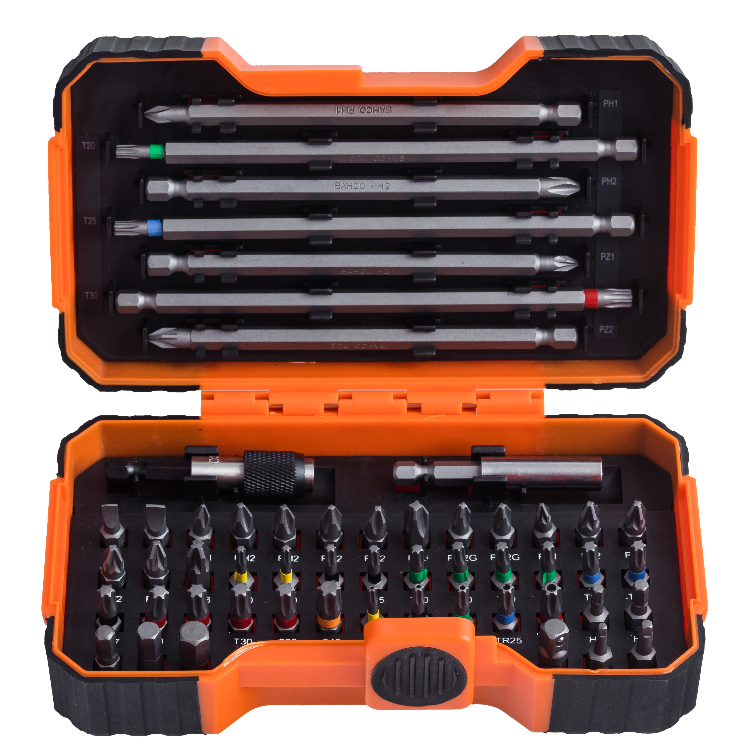 Pre-Order: While stocks last
23
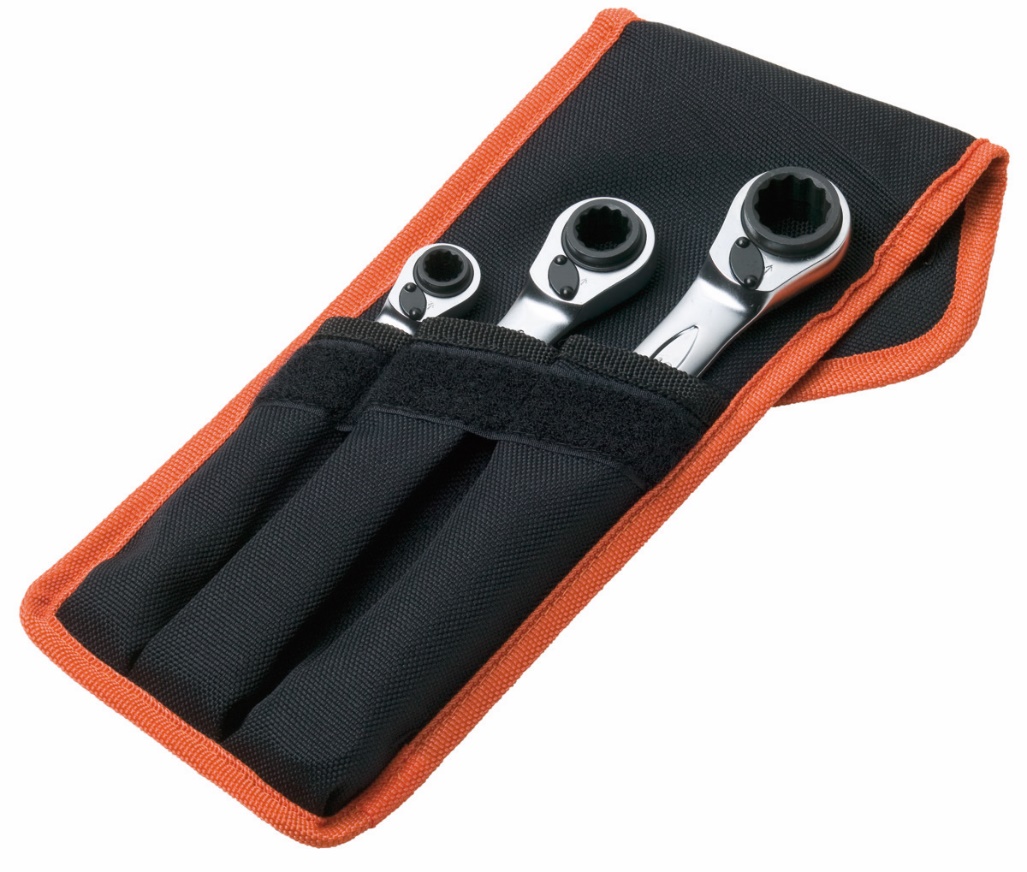 EAM001215

Bahco Product Code 
S4RM/3T
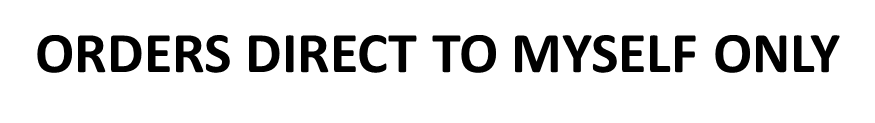 24
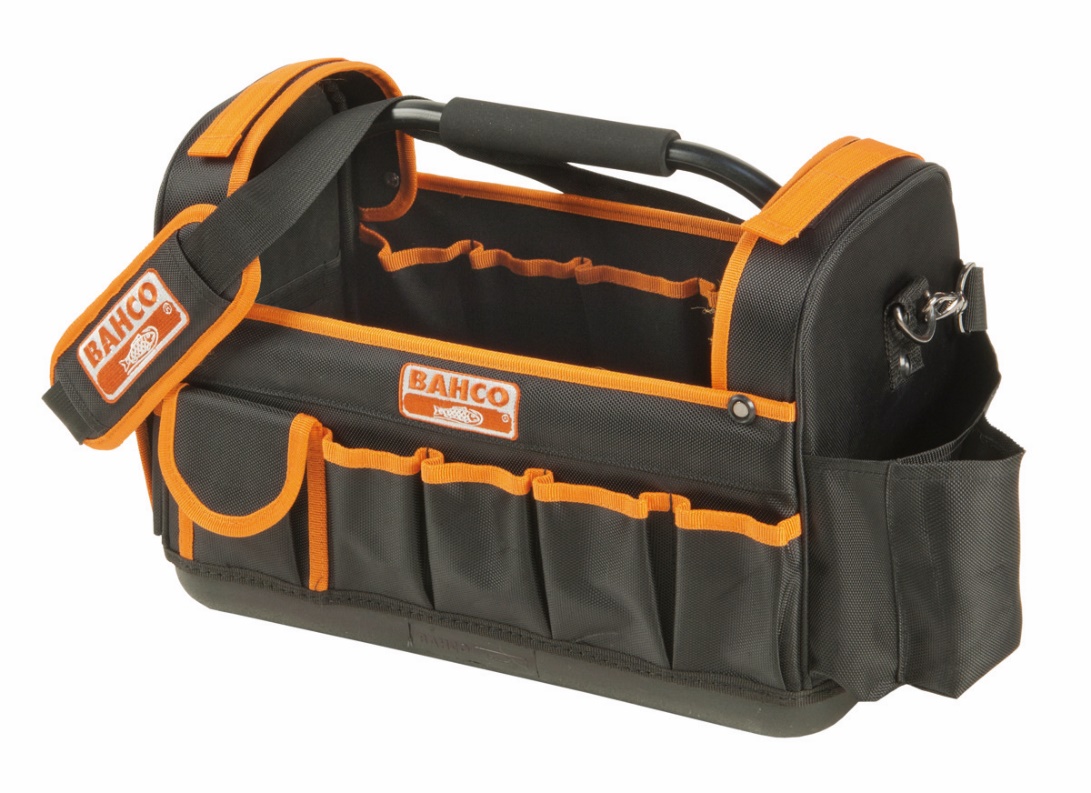 EAM001216

Bahco Product Code 
3100TB
Pre-Order: While stocks last
25
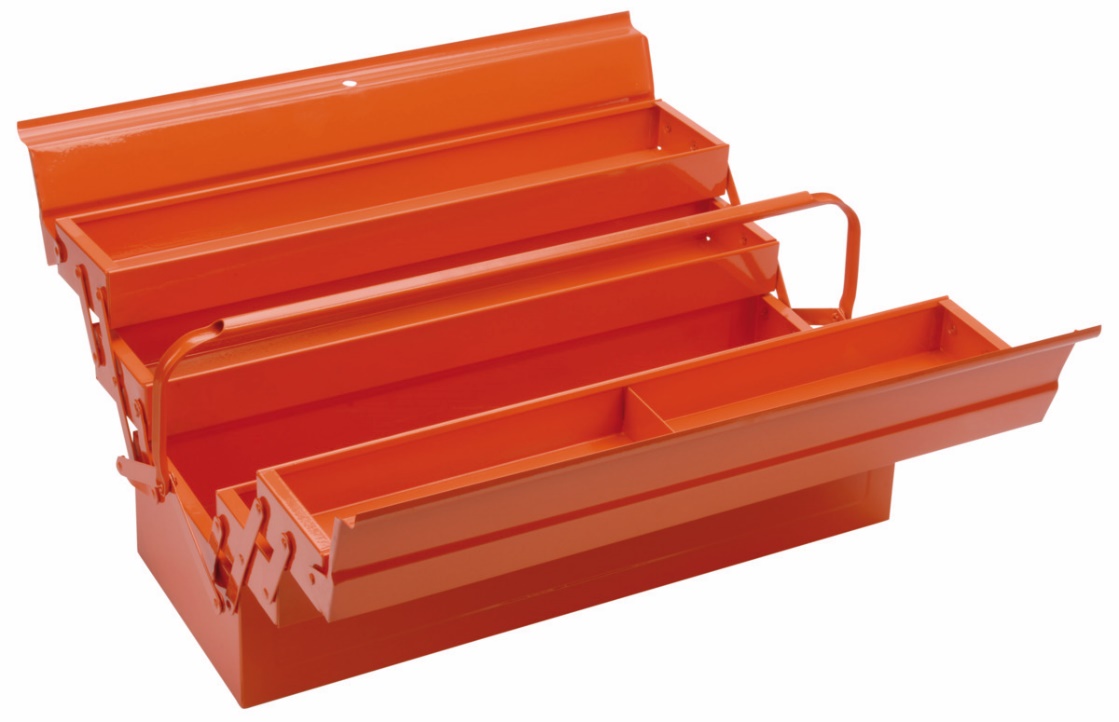 EAM001217

Bahco Product Code 
3149-OR
Pre-Order: While stocks last
26
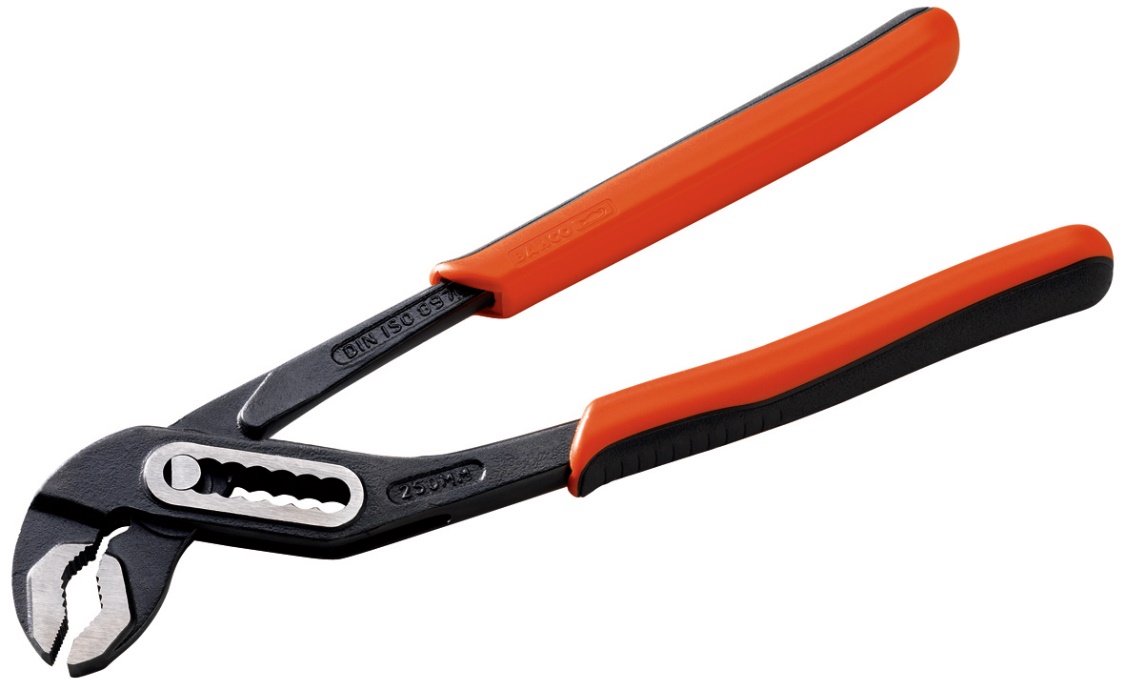 EAM001218

Bahco Product Code 
2971G-250
Pre-Order: While stocks last
27
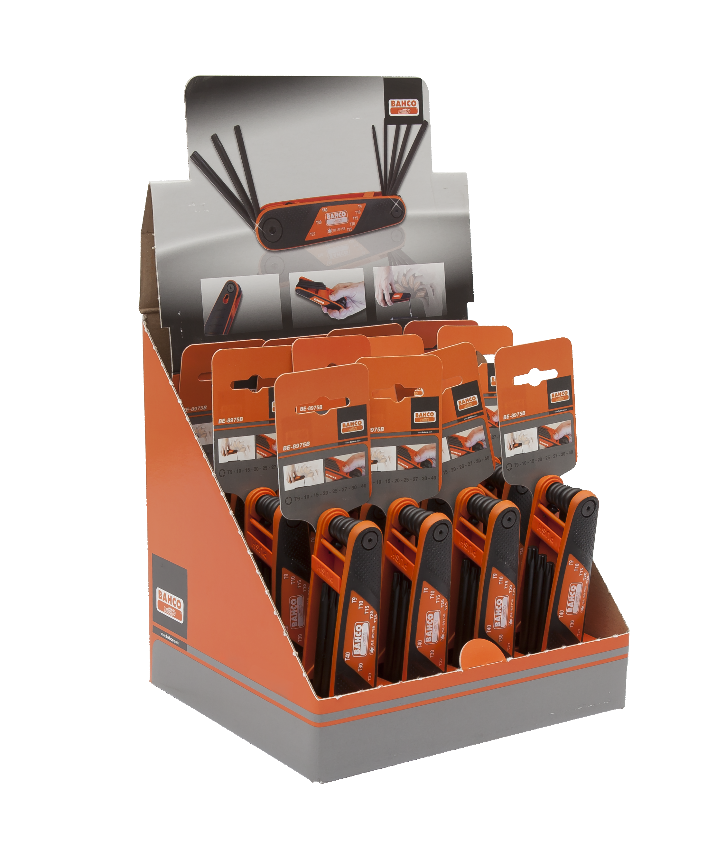 EAM001219

Bahco Product Code 
BE-9777B
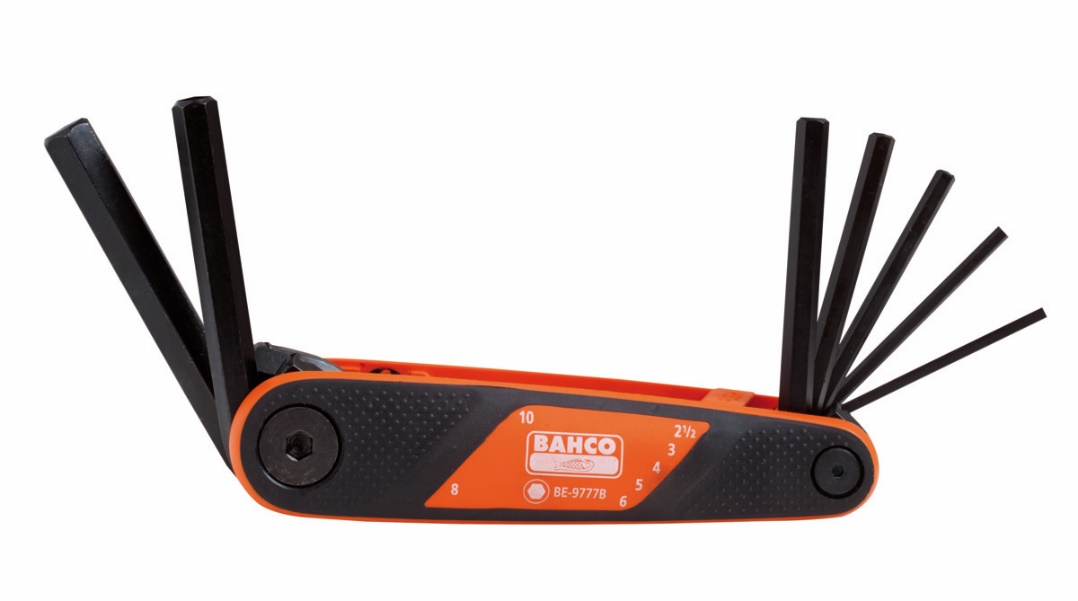 Pre-Order: While stocks last
28
EAM001196

Bahco Product Code MA431
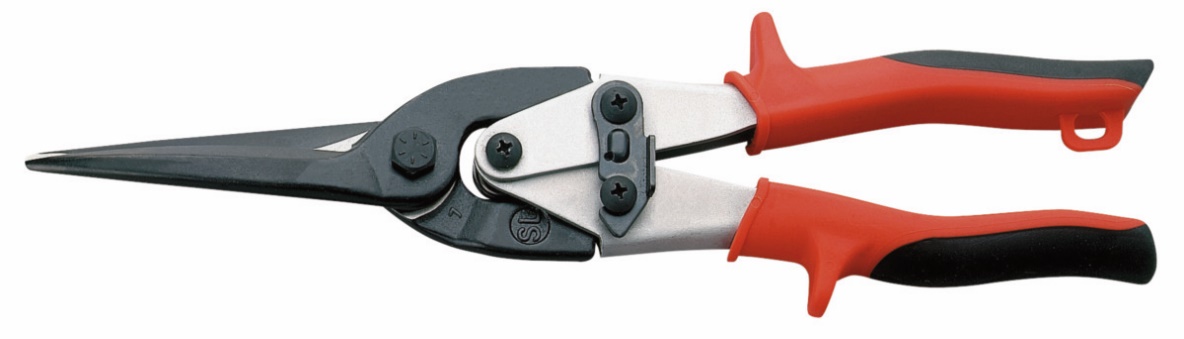 Pre-Order: While stocks last
29
EAM001220

Bahco Product Code 
MA421
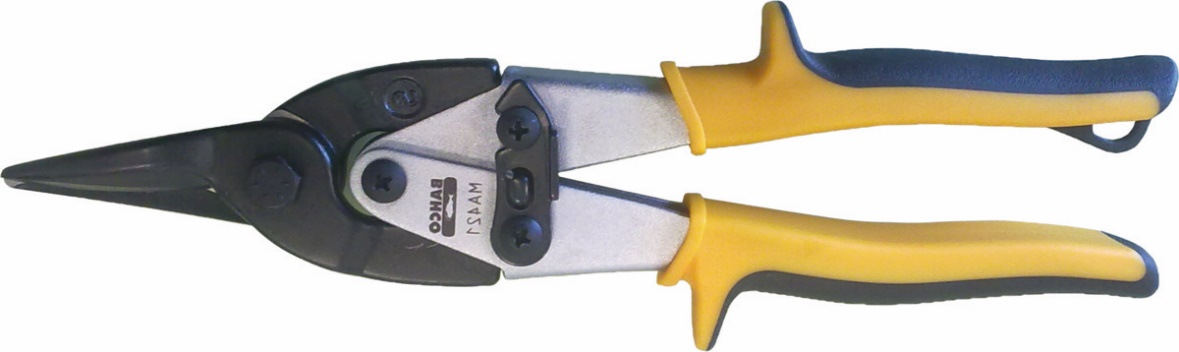 Pre-Order: While stocks last
30
EAM001221

Bahco Product Code MA401
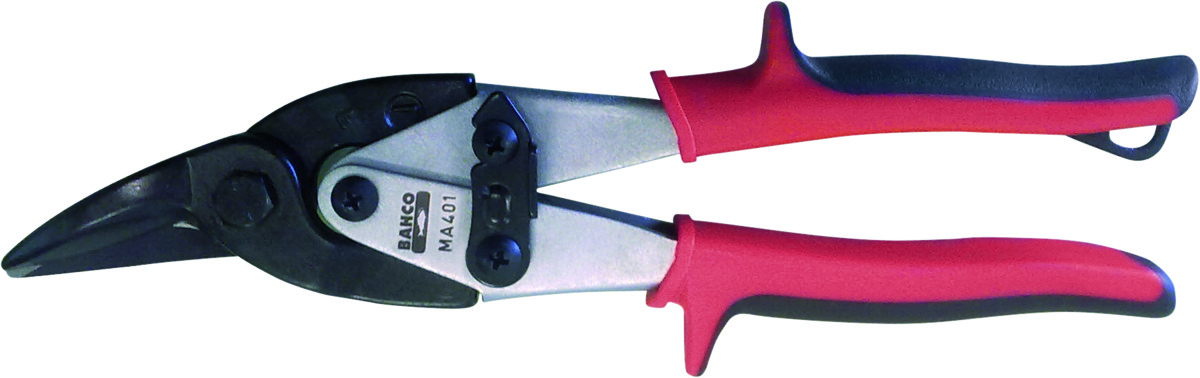 Pre-Order: While stocks last
31
EAM001048

Bahco Product Code MA411
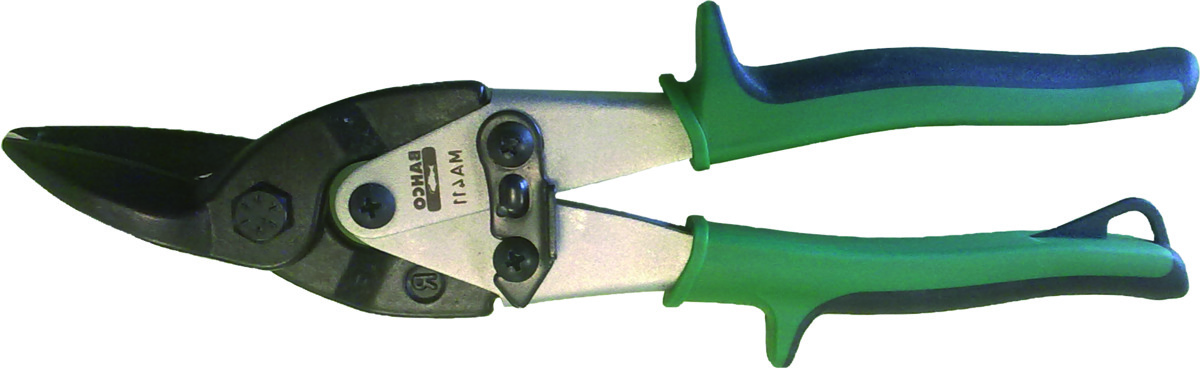 ORDERS DIRECT TO MYSELF ONLY
32
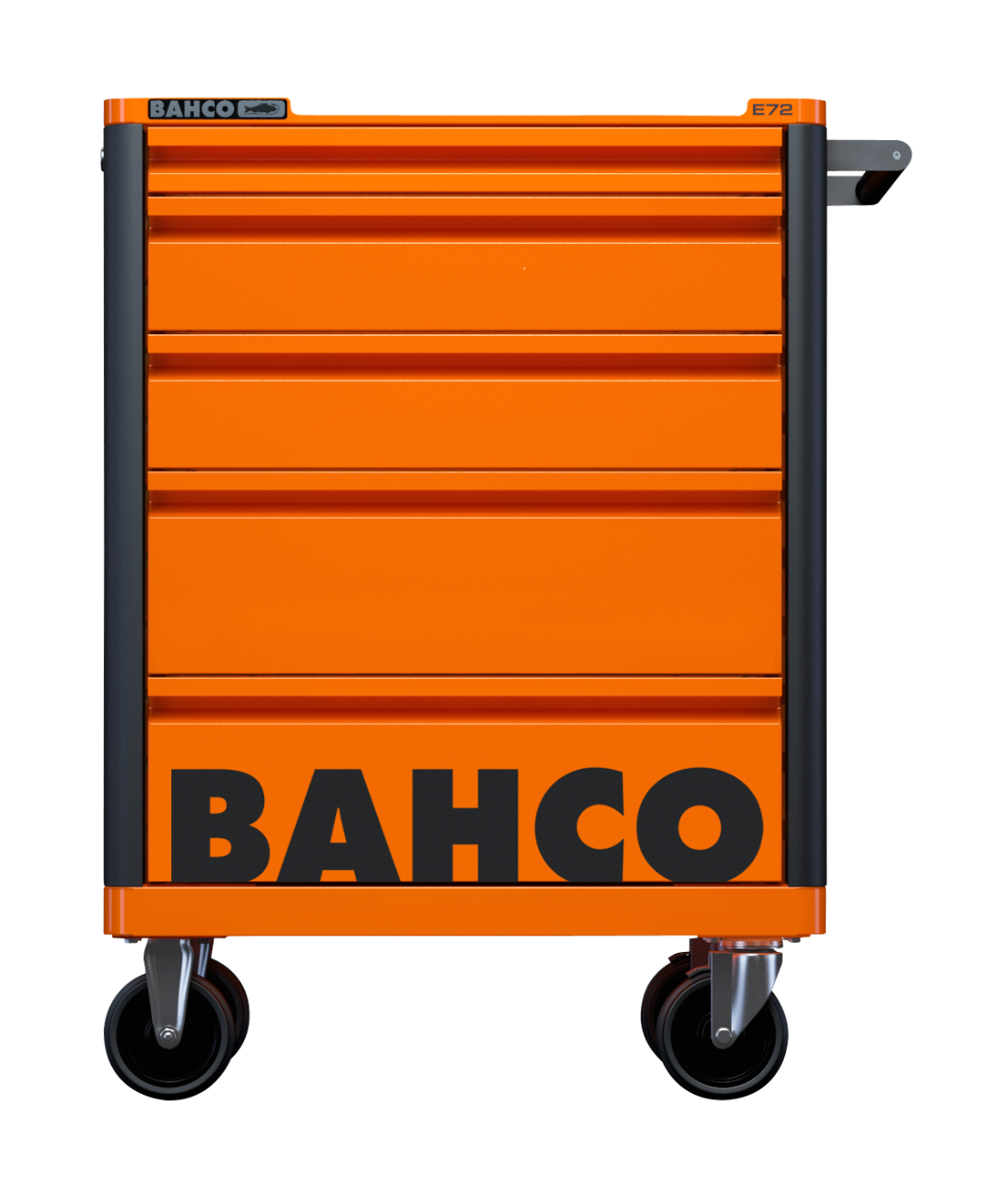 EAM001197

Bahco Product Code 
1472K5
Pre-Order: While stocks last
33
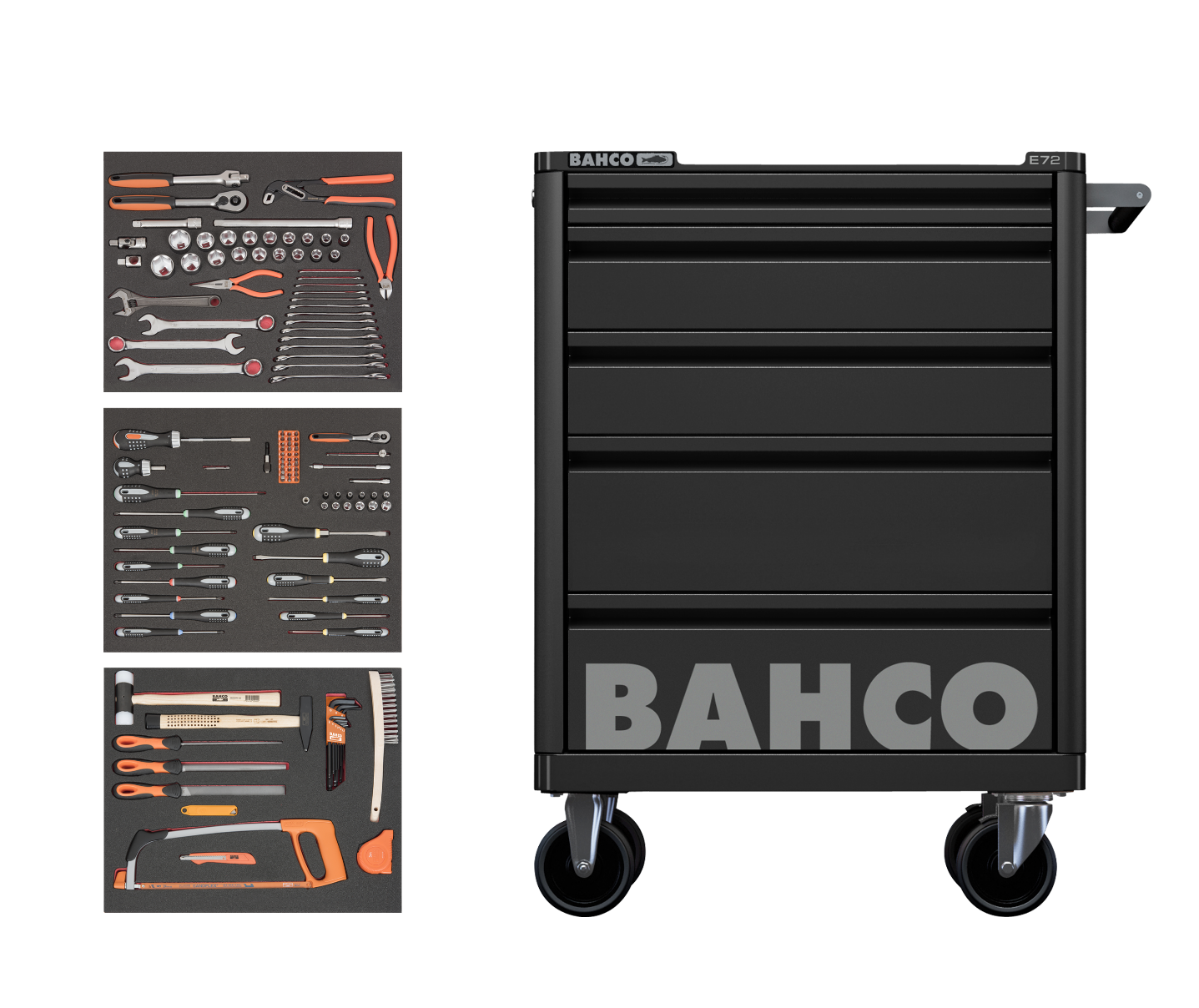 EAM001198

Bahco Product Code 
1472K5BKFF2SD
Pre-Order: While stocks last
34
EAM001222

Bahco Product Code 
HGPS-0.6-360
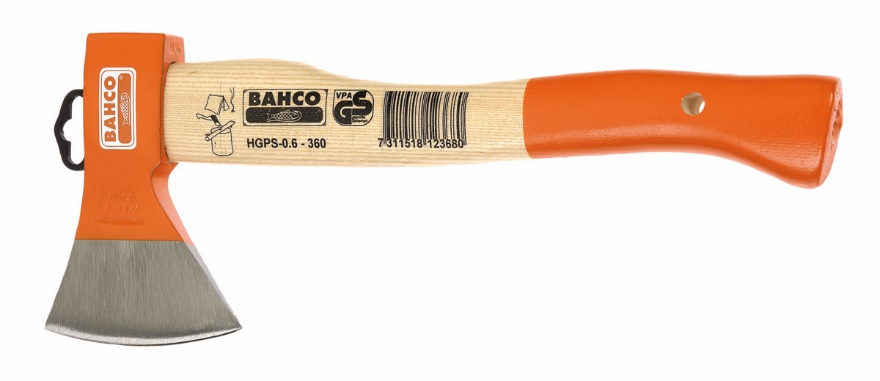 Pre-Order: While stocks last
35
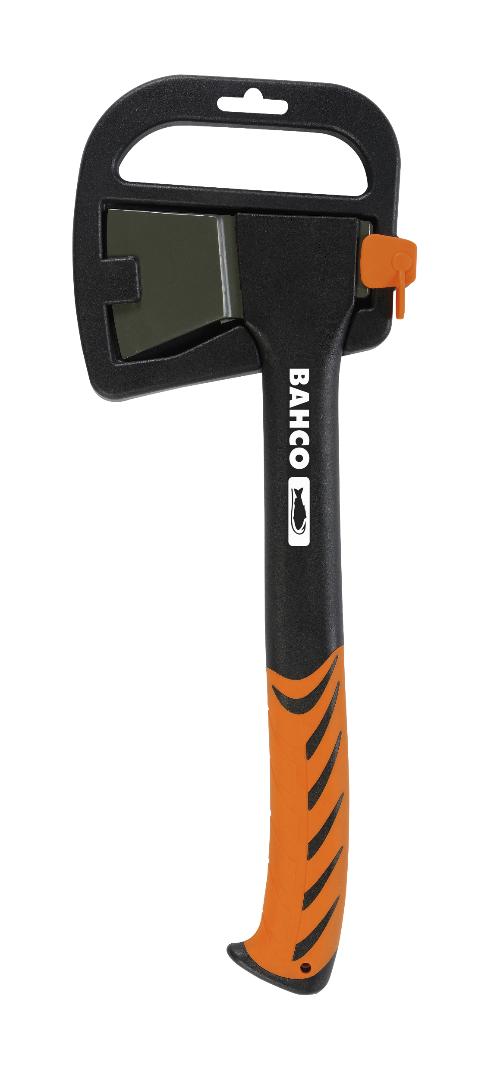 EAM001199

Bahco Product Code 
CUC-0.4-360
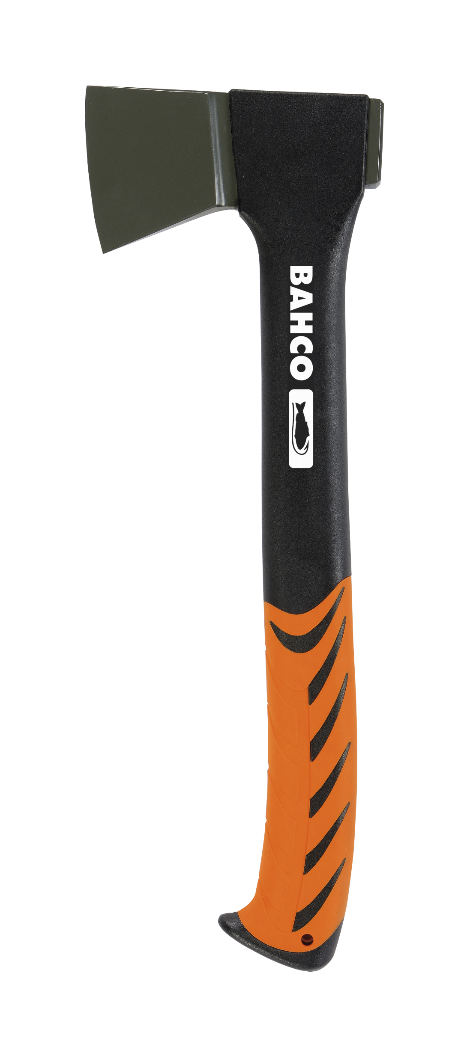 Pre-Order: While stocks last
36